Figure 1. The 4 versions of SOR used in this study. (A) Examples of typical object sets used for all versions. (B) ...
Cereb Cortex, Volume 24, Issue 8, August 2014, Pages 2108–2119, https://doi.org/10.1093/cercor/bht061
The content of this slide may be subject to copyright: please see the slide notes for details.
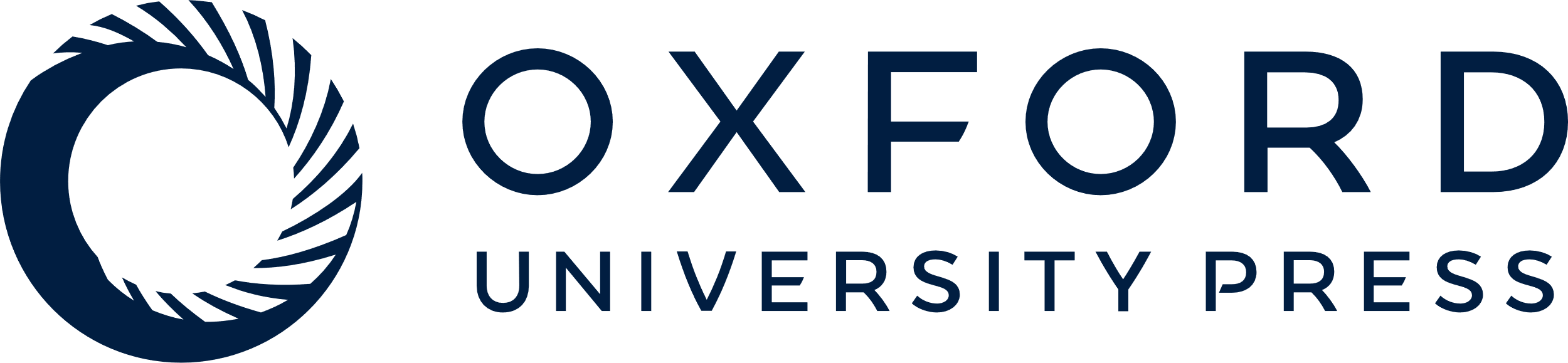 [Speaker Notes: Figure 1. The 4 versions of SOR used in this study. (A) Examples of typical object sets used for all versions. (B) Tactile-only SOR: The sample and choice phases are run in red light to prevent visual exploration of objects. (C) Visual-only SOR: The sample and choice phases are run in white light with transparent barriers separating the rat and the objects to prevent tactile exploration. (D) The original CMOR task: The sample phase is run in red light, and the choice phase is run in white light with the transparent barriers in place. Rats are therefore required to use the visual information available during the choice phase to recognize an object based on tactile information previously acquired in the sample phase. (E) The modified CMOR task with multimodal object pre-exposure (PE/CMOR): Format is the same as CMOR, except that rats can explore the eventual sample objects in white light and without the barriers in a pre-exposure session 24 h before the tactile sample phase; in the control (no pre-exposure) condition, rats remain in their home cages for this session. The multimodal pre-exposure extends CMOR task performance beyond the standard 1-h retention delay; we typically run PE/CMOR with a 3-h retention delay to compare performance in rats with and without pre-exposure.


Unless provided in the caption above, the following copyright applies to the content of this slide: © The Author 2013. Published by Oxford University Press. All rights reserved. For Permissions, please e-mail: journals.permissions@oup.com]